Unit 7 – Section 2 “Probability with Multiple Events”
Objectives Covered

To find experimental probabilities.

To find theoretical probabilities.

To find dependent and independent probabilities.
Warm Up- Probability
What is the probability of selecting the correct answer in a true/false quiz?

What is the probability of selecting the correct answer in a multiple choice test?

Why are the odds higher in the lottery as the jackpot increases?
Experimental Probability
Directions: Determine the theoretical probability for each situation given.

The Bronco’s quarterback completes 29 out of 40 passes. What is the probability of completing the pass?

A player hits a bull’s eye on a circular dartboard 8 out of 50 times. What is the probability of hitting the bulls eye?
Theoretical Probability
Directions: Determine the theoretical probability of the following events. 

Using a standard set of 52 playing cards, what is the probability of the following:
Selecting a club?

Selecting a queen?

Selecting a red card?

Selecting the ace of spades?

Selecting a face card?
Theoretical Probability
Probability-Biology
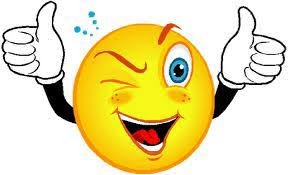 Genes from Mother
Genes from father
The Sample space is {GG, Gg, Gg, gg}
1.  If G is the dominant trait, what is    the probability of a person putting their right thumb on top? 

2.  If the Mom’s genes were GG and dad is gg, what is the new sample space and probability of putting your right thumb on top.
Dependent vs. Independent Events
Dependent Event: When one event effects the outcome of a second event.

Without Replacement: the events are Dependent (the chances change)


Independent Event: When one event DOES NOT effect the outcome of a second event.


With Replacement: the events are Independent (the chances don't change)
Directions: Classify each event as dependent or independent.

Rolling a di and flipping a coin.

Picking a card from the deck, and then picking a second card from the same deck.

Picking a card from the deck, putting it back, and picking a second card from the deck. 

Spin a spinner. Then, select a marble from a bag that contains marbles of different colors.

Select a marble from a bag that contains marbles of two colors. Put the marble aside and select a second marble from the bag.
Dependent vs. Independent Events
Dependent Event: When one event effects the outcome of a second event.

Without Replacement: the events are Dependent (the chances change)







Independent Event: When one event DOES NOT effect the outcome of a second event.


With Replacement: the events are Independent (the chances don't change)
Directions: Determine the probabilities of each situation.

The are 8 blue marbles, 9 orange marbles, and 6 yellow marbles in a bag. It is equality likely that any marble will be drawn from the bag.
What is the probability of drawing blue marble?

If three marbles are drawn (without replacement) what is the probability of drawing all orange marbles?

If two marbles are drawn (without replacement), what is the probability of not drawing 2 yellow marbles?

There are 3 nickels, 2 dimes, and 5 quarters in a purse. Three coins are selected in succession at random.
Find the probability of selecting 1 nickel, 1 dime, and 1 quarter in that order without replacement.
Find the probability of selecting 1 nickel, 1 dime, and 1 quarter in that order with replacement.
Find the probability of selecting 1 nickel, and then a second nickel without replacement.
Find the probability of selecting 1 nickel, and then a second nickel with replacement.
From a standard deck of 52 cards, 2 cards are selected. What is the probability that the following occurs?
2 black cards selected without replacement?
2 black cards are selected with replacement?
1 red card and 1 spade in any order selected without replacement?
1 red card and 1 space in that order selected without replacement?
Independent Events
Directions: Determine the probability of  A and B.

Suppose your favorite radio station is running a promotional campaign. Every hour, five callers are chosen at random get to select two songs each. You can call the station once after 7:00AM and again after 3:00PM. What is the probability that you will be one of the five callers both times you call?
Define event A:_____, P(A)=
Define event B:_____, P(B)=
c. 	P(A and B)=
Independent Events
Directions: Determine the probability of each situation.

A box contains 20 red marbles and 30 blue marbles. A second box contains 10 white marbles and 47 black marbles. If you choose one marble from each box without looking, what is the probability that you get a blue marble and a black marble?

Two fair dice, one colored white and one colored red are thrown. Find the probability that:
The score on the red die is 2 and white die is 5.
The score on the white die is 1 and red die is even.
The score on the white die is either 3 or 5.
The score on the white die is either 3 or 5 and red die is odd.
Mutually Exclusive Events
Mutually Exclusive events: When two events cannot happen at the same time.

Not Mutually Exclusive: When two events happen at the same time. Ex: selecting a queen or a card with hearts.

Determine whether the following situations are mutually exclusive or not.
Rolling a 2 or 3 on a number cube.

Rolling an even number or a multiple of 3 on a number cube.

Rolling an even number or rolling a prime number on a number cube.

Rolling an even number or rolling a number greater than 5 on a number cube.

Rolling a prime number or a multiple of 6 on a number cube.

Mutually Exclusive=“Two things can’t happen at the same time.”
Dependent Events
Directions. Determine if the events or mutually exclusive or not, then find the probability.

A spinner has twenty equal-sized sections numbered from 1- 20. If you spin the spinner, what is the probability that the number you spin will be a multiple of 2 or a multiple of 3? 

Define event A:_____, P(A)=
Define event B:_____, P(B)=
P(A and B)= *Find only when not mutually exclusive.

2. The probability of a card being a King or an Ace.

3. The probability of a card being a King or red.

4. The probability of rolling a die and the number it lands on is a multiple of 2.

5. The probability of rolling a die and the number it lands on is a multiple of 2 and 3.
Dependent or Independent Probability?
Directions: Determine whether each situation is dependent or independent.
Homework Assignment
Announcements